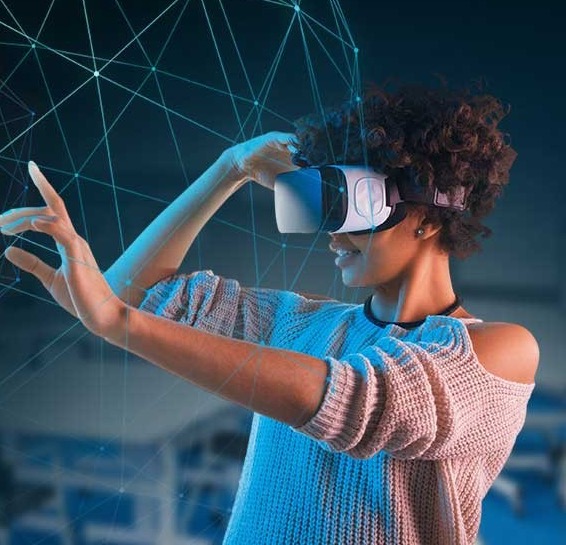 Here VR
Self-help group for the developping VR knowledge and skills
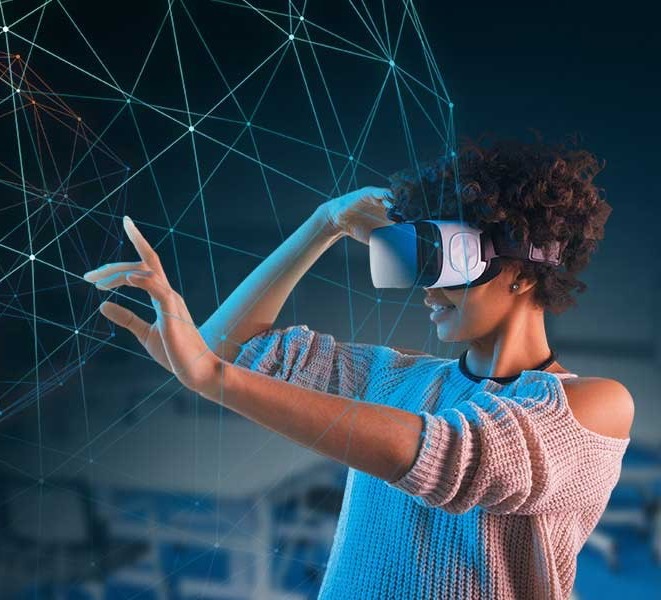 Summary
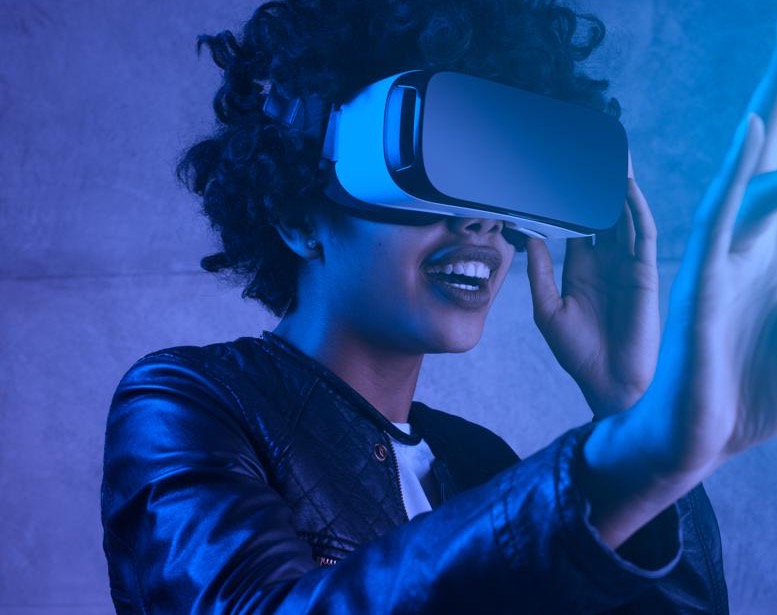 Scopes of the Here VR group
Open to everybody 
Strong focus on PhD students that are the main target and responsible of these actions (Assegnisti and researchers with other positions are welcome)
Having a true interest (and need) in VR techniques
It is not a mandatory activity
If you decide to join the group, you are expected to be active
The group is not meant to «attend and learn». 
The idea is «to share and build knowledge and skills together»
Another key element is that «it is in your hand». 

Senior researchers give you the input and facilitate the activities. 
The organization and the maintenance of the group is in your hands. 
This includes the choice of specific topics, timing and organization of the meetings.
Find out more visiting www.mibtec.it
Thanks to its modern technological infrastructure, consisting of interactive CAVEs systems, simulators, immersive virtual environments and VR headsets, the Center promotes applied research aimed at improving people’s quality of life and encourages the development of usable and innovative technologies. 

MiBTec is a network of humanists and technologists, collaborating with private and public entities and scientific associations, both at the national and international level. The Center is also open to external academic and industrial business relations.
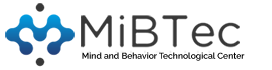 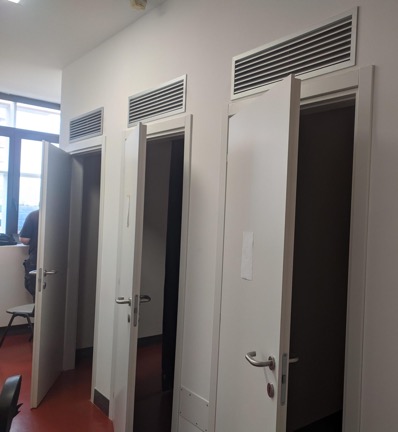 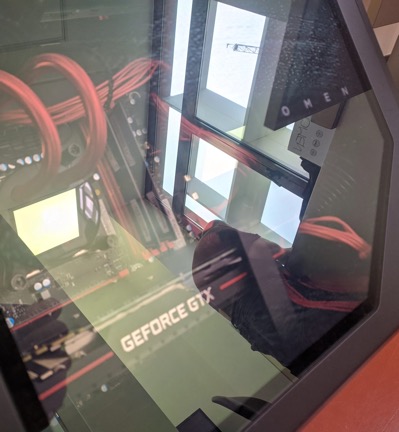 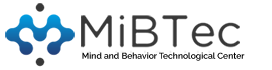 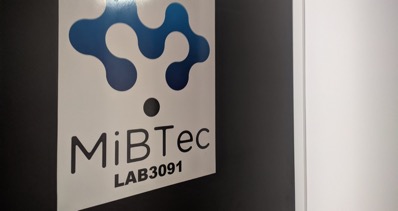 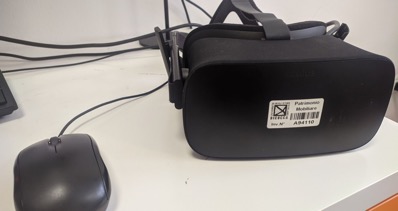 Lab facilities – lab 3091 (U6 - 3° floor)
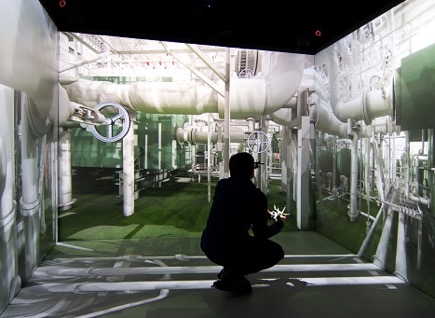 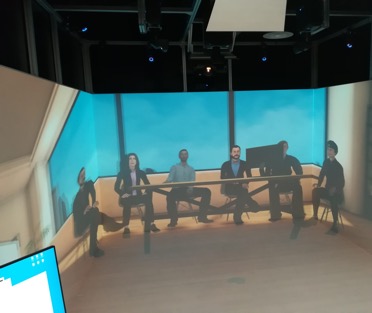 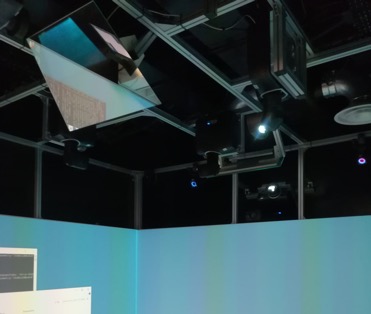 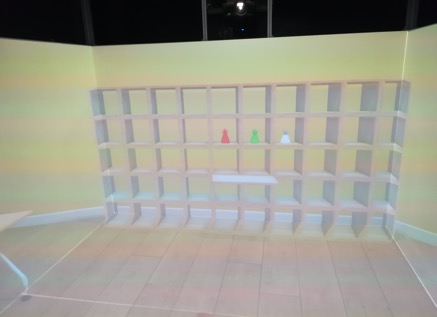 Lab facilities – U9 
C.A.V.E. systems
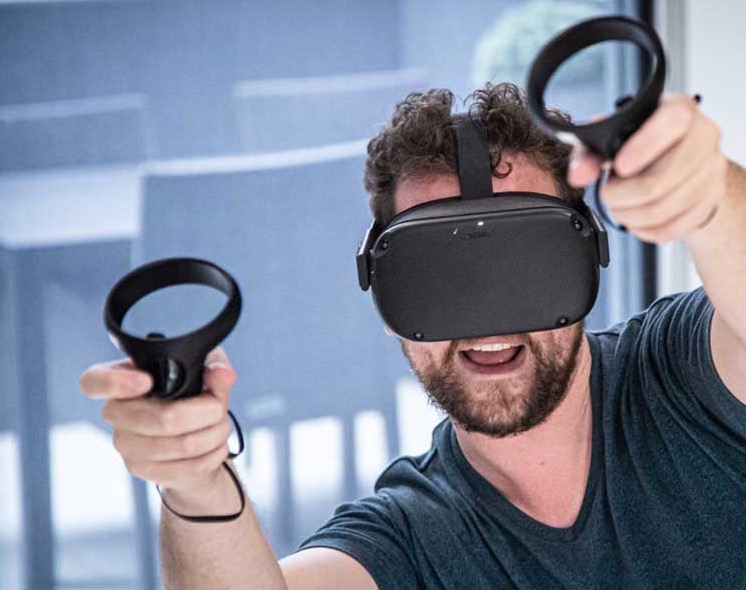 Actions
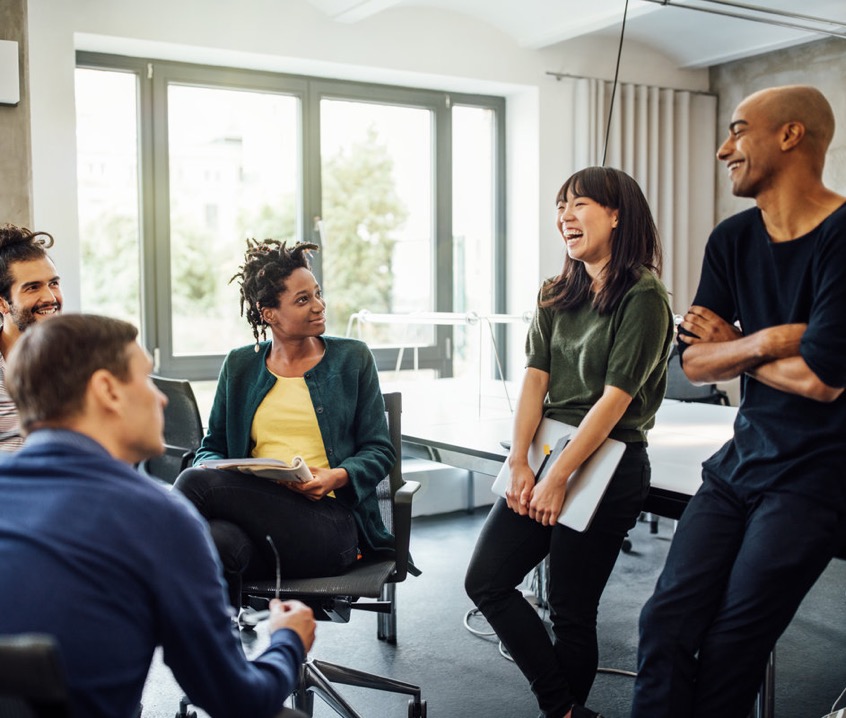 Self-help meetings
A series of regularly scheduled meetings.
Lab meeting format (one/two topics per meeting)
One person responsible for introducing the topic of the day (Hopefully different every week)
One/two person responsible for the organization and the scheduling of the series (Candidates?)

Examples of potential topics:
Shared problem fixing
Difficulties with a course lesson
Problems with an experiment 
Open Discussion
New paper of interest published
Skill development
Specific useful technique learned 
A new facility available for the lab
Online courses
Selection of courses available on online platforms (mostly Coursera) that put you in the position of programming the basics of VR autonomously.

Dedicating a few hours per week (let’s say half of a working day per week) in three/four months you will be able to design spaces in Unity, design the navigation and a few interactions with the environment.

By following the same basic courses, you will develop a common language.

(The list will be ready soon and uploaded on the Wiki page dedicated to this group)
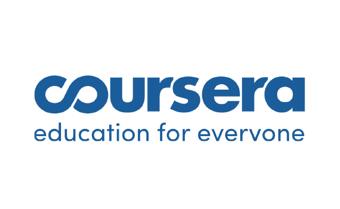 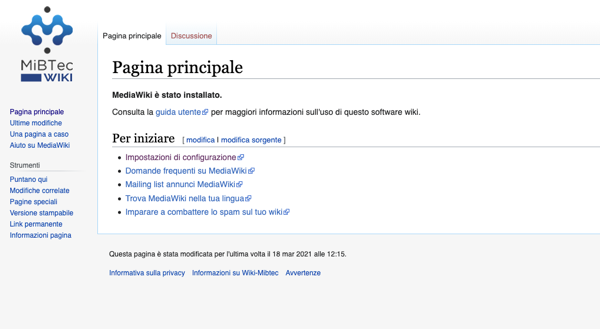 https://www.mibtec.it/wiki/
Knowledge repository
Technical tips
Software and Coding solutions
Hardware and settings
Everything you want to share cooperatively!
https://www.mibtec.it/wiki/
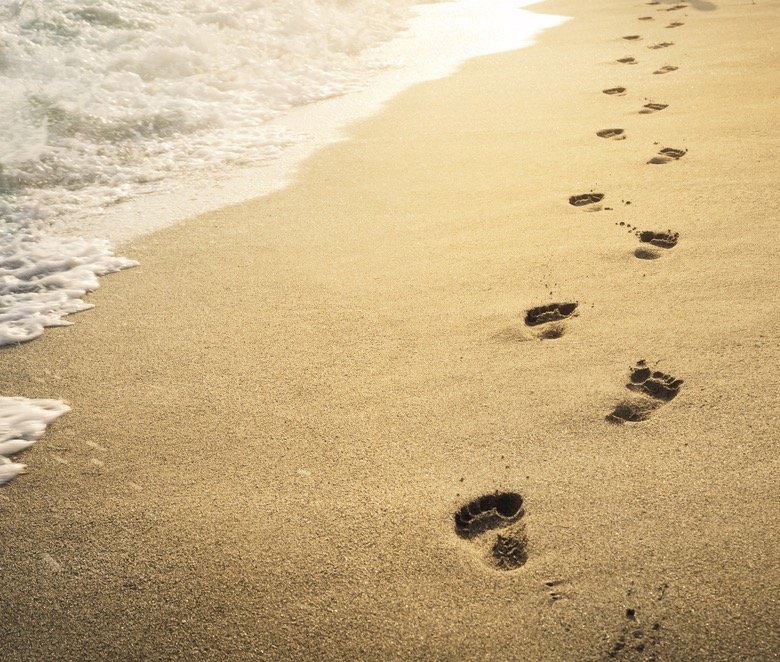 Next steps
Individuate the two PhD students responsible of the Here VR

Enroll the active players: PhD students, technicians, …

Define the first meeting with the active players: this could work again for organize the next point and to introduce oneself to the other people of the group

Schedule the first few meetings (e.g., first five with topics and specific responsible) 

Start following the courses
People of reference
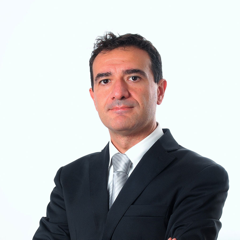 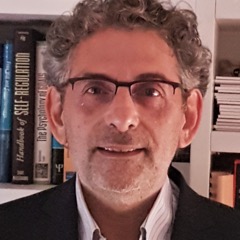 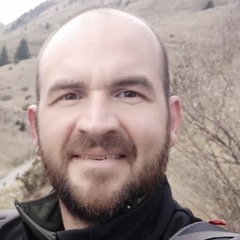 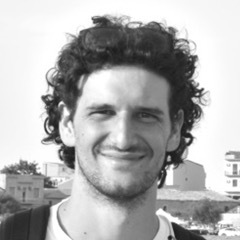 MibTec Head: Prof Alberto Gallace
alberto.gallace1@unimib.it
Senior Responsible Here VR: Daniele Romano (General Organisation)
daniele.romano@unimib.it
PhD school: Prof Marco Perugini
marco.perugini@unimib.it
Dr. Alessandro Gabbiadini (Repository and Wiki, LAB 3091)
Alessandro.Gabbiadini@unimib.it
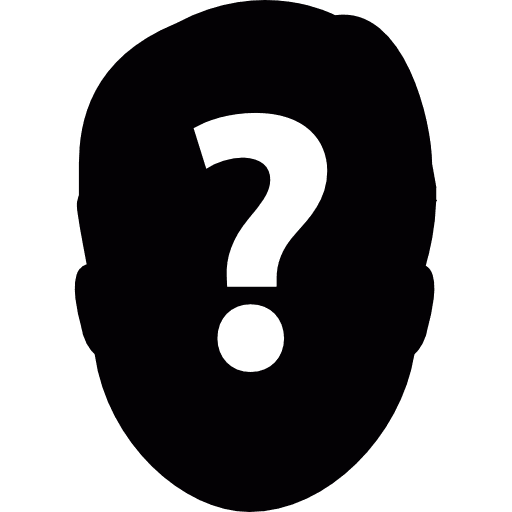 HERE VR Junior responsible